PEM fuel cell fractional order modeling and identification
Tiebiao Zhao
MESA (Mechatronics, Embedded Systems and Automation)Lab
School of Engineering,
University of California, Merced
E: tzhao3@ucmerced.edu Phone:2092015212
Lab: CAS Eng 820 (T: 228-4398)
Sep. 8, 2014. Monday 4:00-6:00 PM
Applied Fractional Calculus Workshop Series @ MESA Lab @ UCMerced
Slide-2
Outline
Equivalent electrical circuit model
Fractional order model of fuel cell
Identification of fractional order model’s parameters
Experimentation and results
AFC Workshop Series @ MESALAB @ UCMerced
Slide-3
Equivalent electrical circuit model
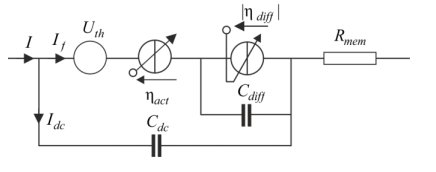 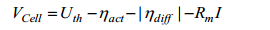 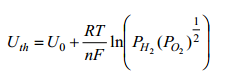 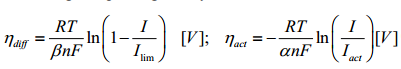 AFC Workshop Series @ MESALAB @ UCMerced
Slide-4
The linearized model
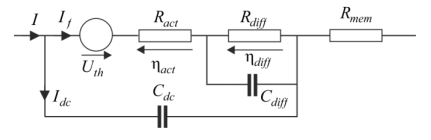 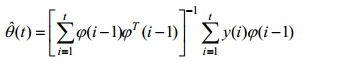 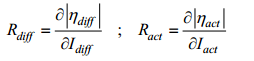 The  phase  shift  at  high  frequencies  is 
multiple of 90, the fuel cell  impedance  at  high  frequencies  is  characterized  by  a phase  shift  of  45°
AFC Workshop Series @ MESALAB @ UCMerced
Slide-5
Fractional model
Gas diffusion phenomena
Warburg impedance
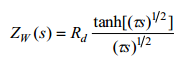 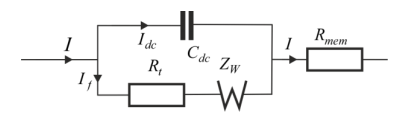 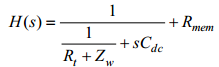 AFC Workshop Series @ MESALAB @ UCMerced
Slide-6
The Warburg impedance is then given by: 

Taylor series approximation

Fractional transfer function
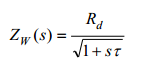 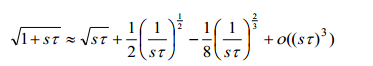 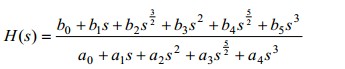 AFC Workshop Series @ MESALAB @ UCMerced
Slide-7
Identification of fractional order model’s parameters
The first one involves  having  a prior knowledge of  derivation  orders  and  therefore  estimating  only  the coefficients  of  the  derivative  operators  by  Least Square method for example
The  second  approach  consists  in  estimating  the coefficients  and  orders  of  the  derivative  operators, when unknown, by non-linear algorithms.
The third method estimates the  derivative operators coefficients  and  only  one  derivation  order  named “commensurate fractional order”, as all other orders are integer multiples of the commensurate order.
AFC Workshop Series @ MESALAB @ UCMerced
Slide-8
Least square method adapted to fractional order model
Discretization  of  the  continuous  time  fractional model
Linear  formulation  of  the  model  by  a  change  of variables
Estimation  of  the  new  parameters  using  the  least square method
Return  to  the  initial  parameters  by  reversing  the variable change
AFC Workshop Series @ MESALAB @ UCMerced
Slide-9
Model discretization
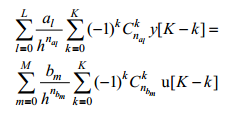 AFC Workshop Series @ MESALAB @ UCMerced
Slide-10
Linear form of the model
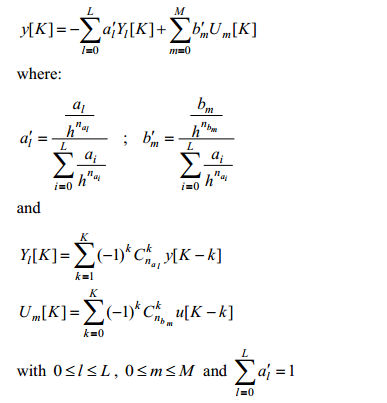 AFC Workshop Series @ MESALAB @ UCMerced
Slide-11
Parametric estimation
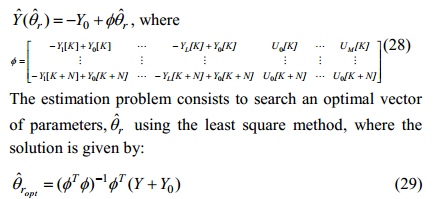 AFC Workshop Series @ MESALAB @ UCMerced
Slide-12
Inversion of the variable change
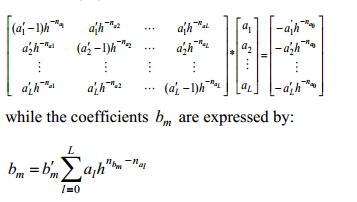 AFC Workshop Series @ MESALAB @ UCMerced
Slide-13
Experiments
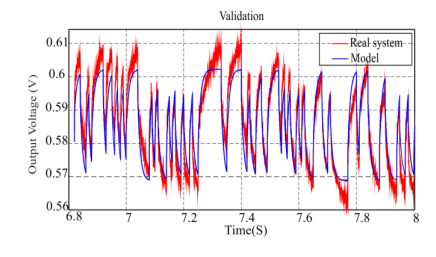 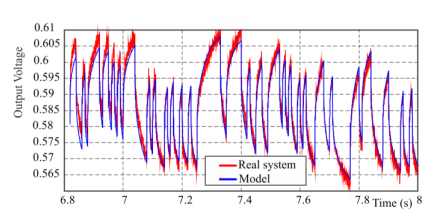 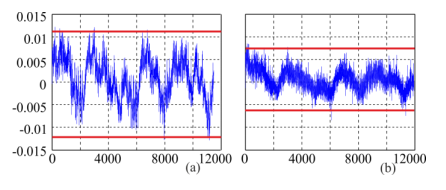 AFC Workshop Series @ MESALAB @ UCMerced
Slide-14
Future work
Modeling on Lipo battery
Try different order
Time-varying fractional order model of battery
AFC Workshop Series @ MESALAB @ UCMerced